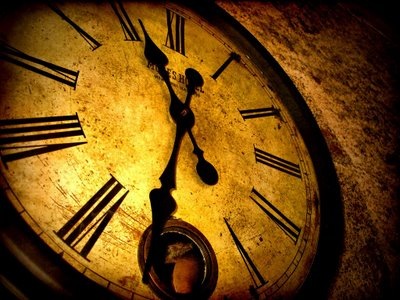 Zeit
Komm mit!: 6.1
What time is it?
Wie spät ist es?

Wie viel Uhr ist es?
Formal
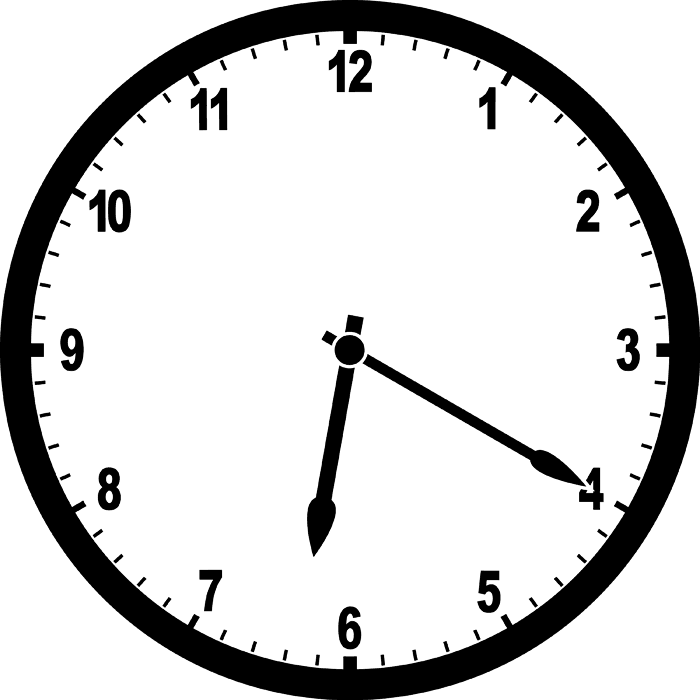 Informal
Wie sagt man die Zeiten auf Deutsch?
Uses time words
vor
nach
halb
Viertel
3:15
7:30
5:10
12:45
8:55
Telling time and talking about when you do things
So sagt man das! (S. 162)
Wann _______ du ________?
liest, ein Buch
ißt, Mittagessen
schäfst
kaufst, einen Pulli
spielst, Fußball
Antworten

Um halb fünf.
Um zwanzig nach zehn.
Um Viertel nach drei.
Um zwölf vor elf.